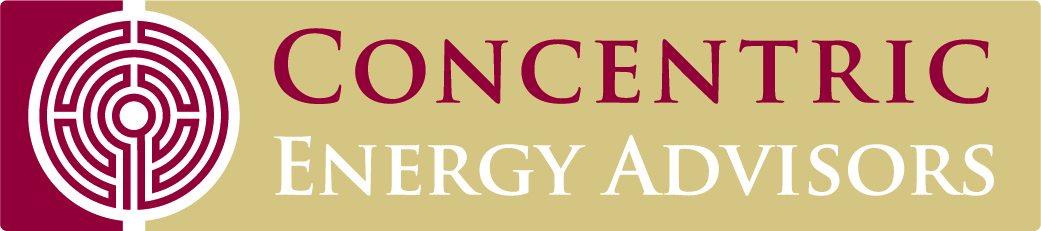 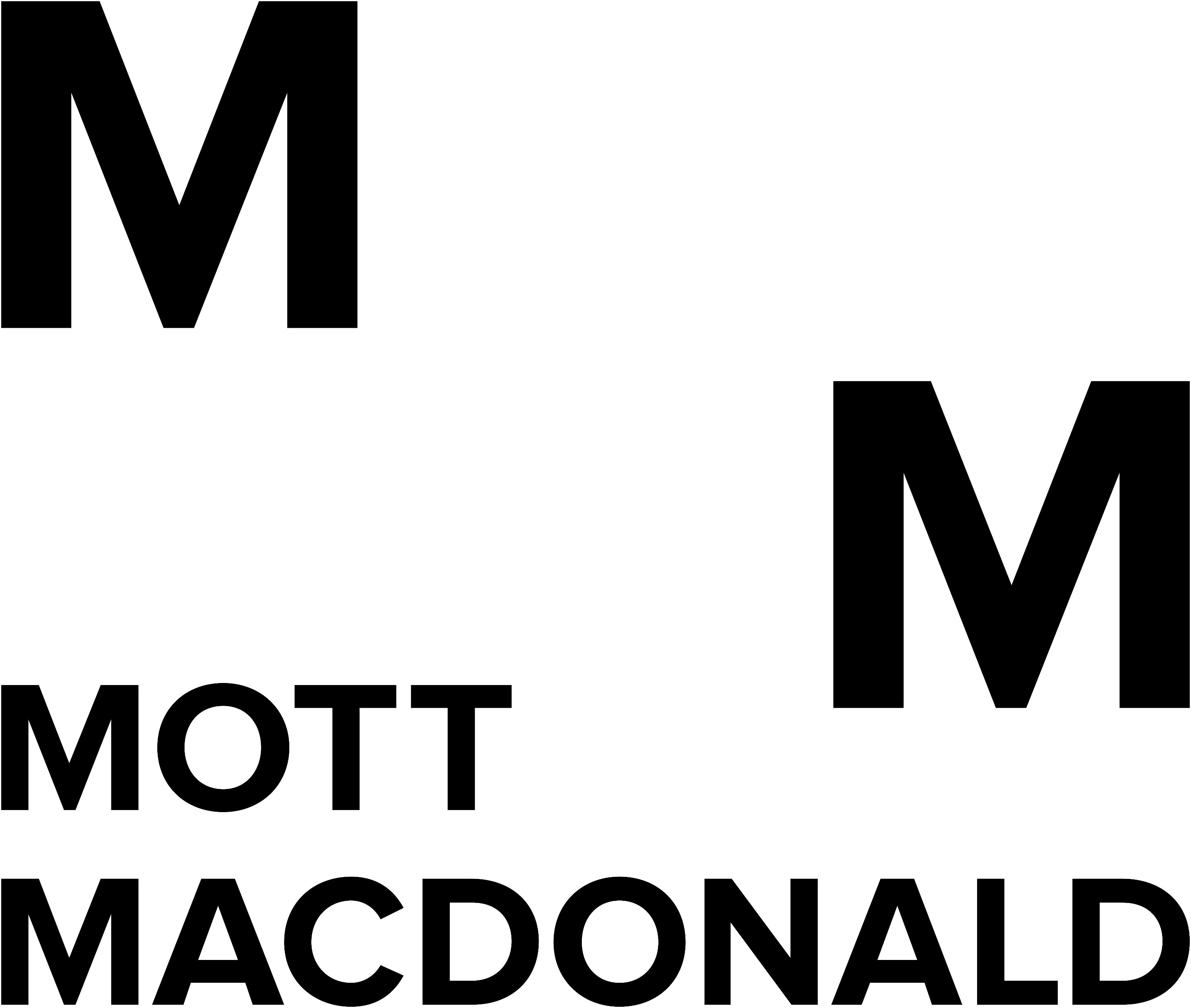 ISO-NE CONE and ORTP Analysis
July 14, 2020

Danielle Powers, Meredith Stone
Emma Nicholson, Keith Paul, Joe Farrell
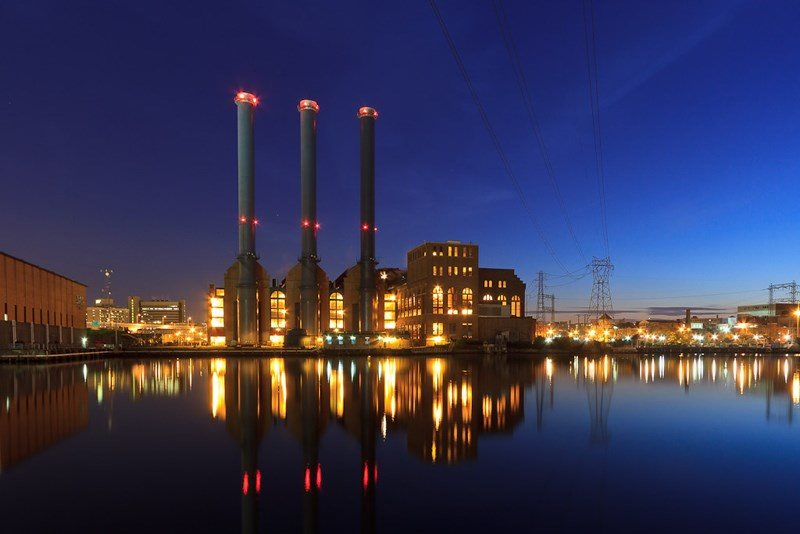 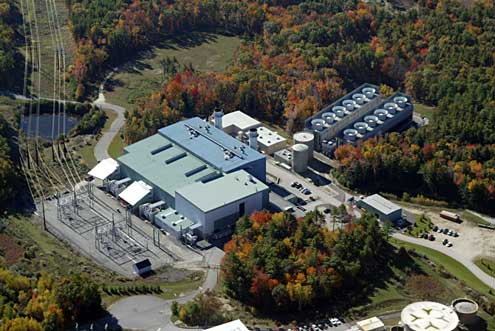 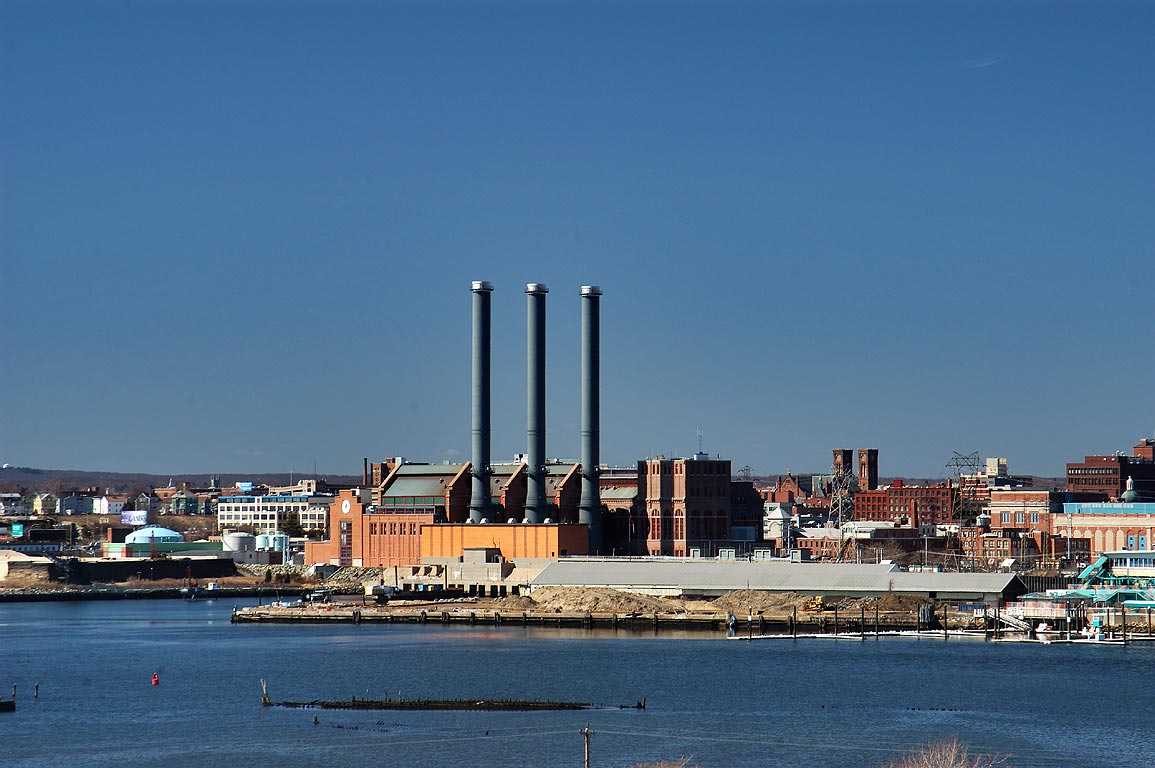 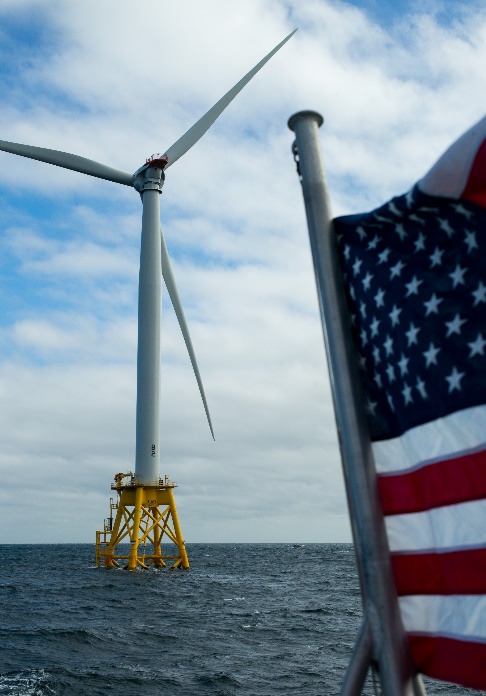 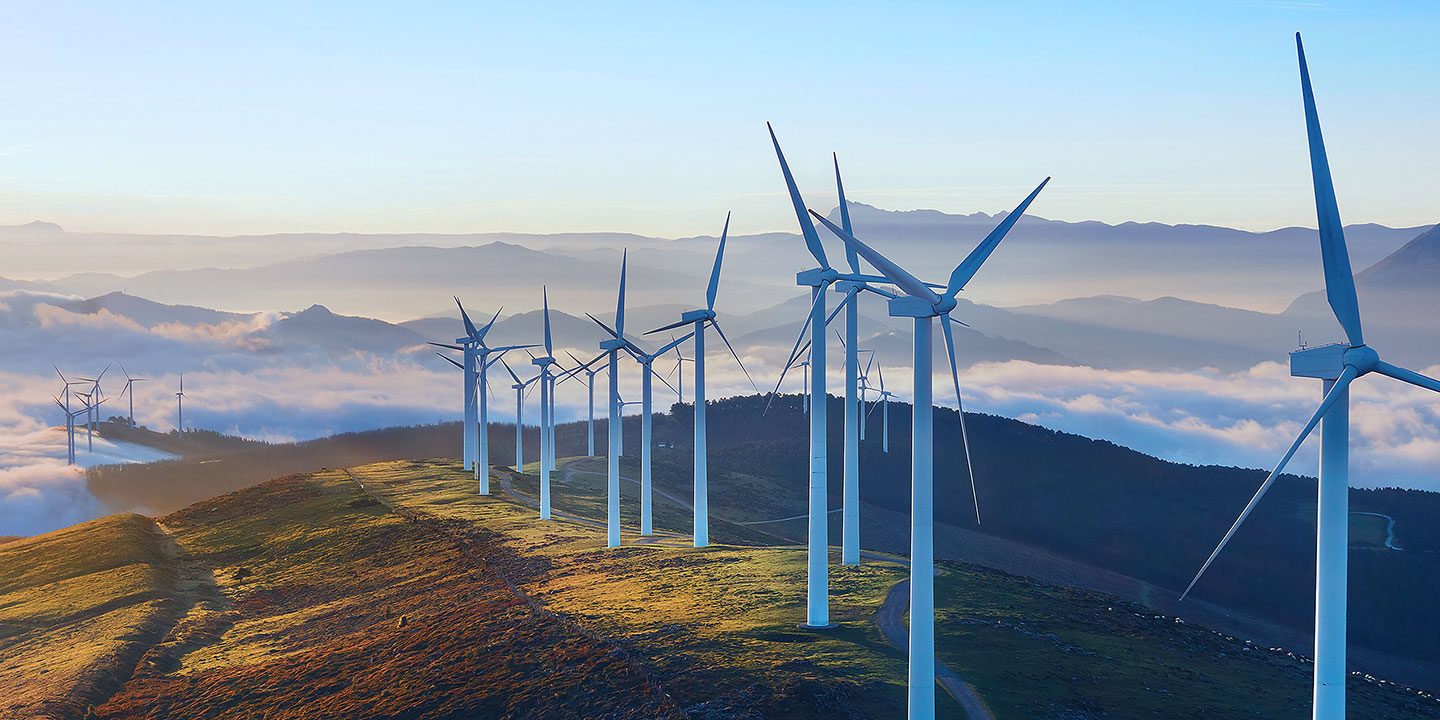 Overview & Purpose:Agenda
Review of detailed capital and operating costs for CONE and ORTP units
Review of energy and ancillary services offsets
Proposed methodology
Scarcity adjustment to E&AS revenues
Level of excess supply adjustment to E&AS prices
Preliminary results
Capital and Operating Costs – CONE Technologies
Proposed Costs for CONE Calculations:Key Assumptions from June MC Meeting
Proposed Costs for CONE Calculations:Simple Cycle GE7HA.02 – Proposed Capital Costs
Source:  Data is based on Mott MacDonald confidential estimating database
Proposed Costs for CONE Calculations:Simple Cycle GE7HA.02 – Capital Cost Comparison
1 Financing Fee included in 2019 to reflect current financing structure
Proposed Costs for CONE Calculations:Simple Cycle GE7HA.02 – Proposed O&M Costs
Proposed Costs for CONE Calculations:Simple Cycle GE7HA.02 – O&M Cost Comparison
Proposed Costs for CONE Calculations:Simple Cycle Aeroderivative LM6000 – Proposed Capital Costs
Source:  Data is based on Mott MacDonald confidential estimating database
Proposed Costs for CONE Calculations:Simple Cycle Aeroderivative LM6000 – Capital Cost Comparison
1 Financing Fee included in 2019 to reflect current financing structure
Proposed Costs for CONE Calculations:Simple Cycle Aeroderivative LM6000 – Proposed O&M Costs
Proposed Costs for CONE Calculations:Simple Cycle Aeroderivative LM6000 – O&M Cost Comparison
Proposed Costs for CONE Calculations:Combined Cycle GE7HA.02 – Proposed Capital Costs
Source:  Data is based on Mott MacDonald confidential estimating database
Proposed Costs for CONE Calculations:Combined Cycle GE7HA.02 – Capital Cost Comparison
1 Financing Fee included in 2019 to reflect current financing structure
Proposed Costs for CONE Calculations:Combined Cycle GE7HA.02 – Proposed O&M Costs
Proposed Costs for CONE Calculations:Combined Cycle GE7HA.02 – O&M Cost Comparison
Questions
Capital and Operating Costs – ORTP Technologies
Proposed Costs for ORTP Calculations:On-Shore Wind - Assumptions
Recommended size
82.5 MW onshore wind facility with Vestas V150-5.6MW wind turbines
Recommended location
Central New Hampshire
Capacity factor
Utilized two publicly available data sources for wind speed information at the selected location for the wind facility
National Renewable Energy Laboratory (NREL) wind speed map 
Reanalysis data provides a predominant wind direction of West / Northwest for the selected location
Based on a review of this windspeed information and climate data from nearby Mount Washington, the predicted gross yield is 380 GWh with a gross capacity factor of 51.6%
Mott MacDonald estimated a total efficiency factor of 0.834 based on 15 wind turbine generator locations, an average speed of 19.1 mph, and project specific assumptions for efficiency estimates including assumed indicative wake efficiency, electrical efficiency, availability, scheduled maintenance, possible curtailment (i.e., congestion on the transmission system), power curve performance, suboptimal operation, performance degradation due to icing, blade degradation, and hysteresis
The net yield is estimated to be 317GWh with a net capacity factor of 43.1%
Recommended capacity factor = 43.1%
Proposed Costs for ORTP Calculations:On-Shore Wind – Proposed Capital Costs
Source:  Data is based on Mott MacDonald confidential estimating database
Proposed Costs for ORTP Calculations:On-Shore Wind – Capital Cost Comparison
Proposed Costs for ORTP Calculations:On-Shore Wind – Proposed O&M Costs
Proposed Costs for ORTP Calculations:On-Shore Wind – O&M Cost Comparison
Proposed Costs for ORTP Calculations:Off-Shore Wind - Assumptions
Recommended size
800 MW offshore wind facility
Recommended location
Massachusetts Offshore Wind Lease area interconnected at Brayton Point Station
Capacity factor
Initially calculated based on regional wind data for the Massachusetts Lease Areas.
ISO-NE provided specific buoy data for the Massachusetts Lease areas which was utilized along with turbine data to calculate capacity factor.
Wind speed was estimated at 10.25 m/s at hub height of 110 meters.
Recommended capacity factor = 47%
Proposed Costs for ORTP Calculations:Off-Shore Wind – Proposed Capital Costs
Source:  Data is based on Mott MacDonald confidential estimating database
Proposed Costs for ORTP Calculations:Off-Shore Wind – Proposed O&M Costs
Proposed Costs for ORTP Calculations:Solar- Assumptions
Recommended size
20MW fixed mount based on recent new entry in New England
Recommended location
Windham County, CT
Capacity factor
Based on historical generation data from existing solar facilities in ISO-NE that were used to estimate an hourly generation profile
The hourly generation profile is based on a daily average hourly capacity factor (i.e., one 24-hour generation profile for each month) of solar facilities in Massachusetts and Connecticut in each month during the last three year for all facilities with a commercial online date of June 2016 or later
Recommended capacity factor = 17.2%
Proposed Costs for ORTP Calculations:Solar – Proposed Capital Costs
Source:  Data is based on Mott MacDonald confidential estimating database
Proposed Costs for ORTP Calculations:Solar – Proposed O&M Costs
Proposed Costs for ORTP Calculations:Battery Storage - Assumptions
Recommended size
150MW/300MWh
Lithium ion facility
Recommended location
Kent County, Rhode Island
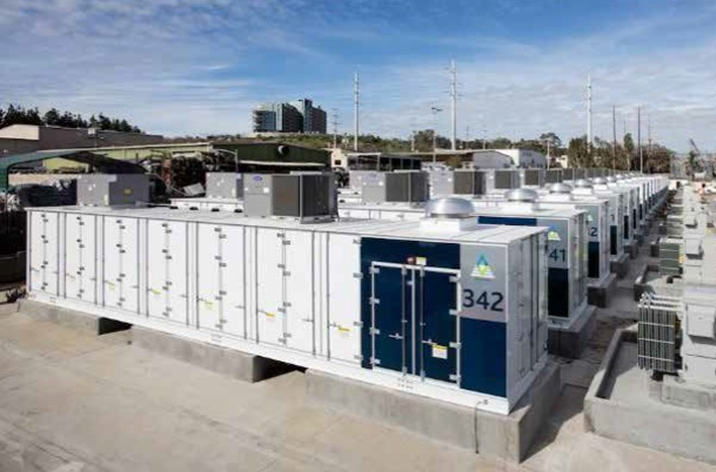 Reference: Mott MacDonald
Proposed Costs for ORTP Calculations:Battery Storage – Proposed Capital Costs
Source:  Data is based on Mott MacDonald confidential estimating database
Proposed Costs for ORTP Calculations:Battery Storage – Proposed O&M Costs
Proposed Costs for ORTP Calculations:Solar + Battery Storage - Assumptions
Recommended size
5 MW PV array and 5 MW, 10 MWh battery
Recommended location
Bristol County, Massachusetts
PV capacity factor same as standalone solar facility (17.2%)
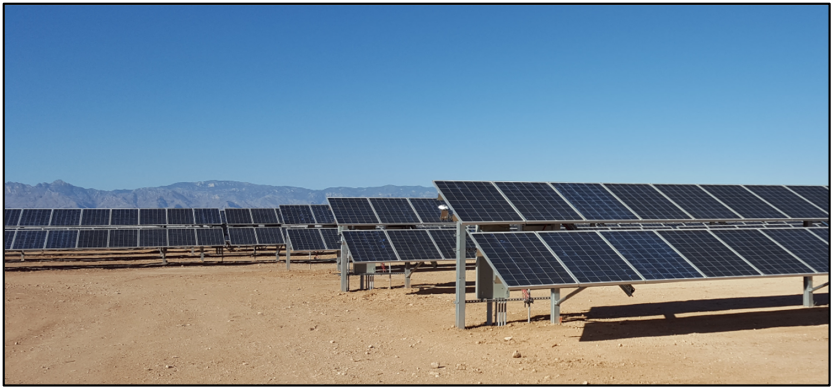 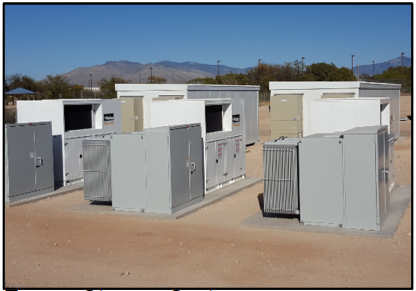 Proposed Costs for ORTP Calculations:Solar + Battery Storage – Proposed Capital Costs
Source:  Data is based on Mott MacDonald confidential estimating database
Proposed Costs for CONE Calculations:Solar + Battery Storage – Proposed O&M Costs
Questions
Proposed Energy and Ancillary Services Offsets - Overview
Proposed E&AS Offset:E&AS Offset Methodology Overview
Simplified hourly dispatch (“dispatch model”) of the candidate unit’s energy and ancillary services awards, if applicable, in Day-Ahead (“DA”) and Real-Time (“RT”) to estimate E&AS revenues
Dispatched using adjusted historical DA and RT Locational Marginal Prices (“LMPs”)  
Additional revenue adjustments made outside of the dispatch model:
Add energy/reserve scarcity hour revenues to reflect expected scarcity conditions in 2025 (ORTP models), and scarcity conditions “at-criteria” (Net CONE models)
Add expected PFP performance payments
Expected ESI revenues presented separately
FRM revenues presented separately to account for possible FRM Sunset
Proposed E&AS Offset:E&AS Offset Methodology Overview (cont’d)
Used adjusted historical LMPs and real-time ancillary services prices as the basis of a simplified economic dispatch 
Hourly zonal DA and RT prices consistent with the location of each candidate unit
CONE Dispatch model prices - historical DA and RT LMPs adjusted to: 
Remove the effects of recent long supply conditions with a Level of Excess (“LOE”) adjustment
Remove the impact of energy/reserve revenue from scarcity hours in the historical DA LMPs and RT LMPs and RT reserves prices
ORTP Dispatch model prices - historical DA and RT LMPs adjusted to:
Remove the impact of energy/reserve revenue from scarcity hours in the historical DA LMPs and RT LMPs and reserves prices
Does not include the LOE adjustment
Simplified Dispatch Model
Excel-based dispatch with unit modeled as a price taker
Used adjusted hourly DA and RT (hourly average of 5-minute) prices
Construct an hourly offer for resource based on its economics (e.g., fuel * heat rate, variable O&M, emissions, and startup, etc.) and applies the FRM requirements if applicable 
Calculating offset with and without the FRM
Upon consideration, Concentric finds it appropriate to use historical FRM prices
FRM market is generally large enough to absorb a unit of up to 375 MW
Simple cycle, Aeroderivative, and Battery assumed to participate in the FRM based on their economics
Proposed E&AS Offset:E&AS Offset ISO-NE Market Price Adjustment Overview
Proposed E&AS Offset:Renewable Energy Credits
Average MA Class I REC Price for 2017, 2018, 2019 Indices
Average of all trade dates through vintage year-end 
Adjusted to 2025$
Assume no in-state sale constraints; all renewable resources eligible for MA Class 1 REC Price
Proposed E&AS Offset:Energy/Reserve Revenue Scarcity Hours Adjustment
The expected impact of energy and reserve shortage hours in the future are incorporated in a standalone energy/reserve scarcity hour adjustment outside of the E&AS dispatch model
Within the E&AS dispatch model, Concentric removed the price impacts of administrative shortage prices set by the Reserve Constraint Penalty Factor (RCPF) from the energy and real-time reserve prices
Energy/reserve scarcity effects that reflected expected future conditions were added back outside of the E&AS dispatch model
Separate energy/reserve scarcity hour revenue adjustments were used for CONE (at criterion) and ORTP (at excess supply conditions) units
Total RCPF dollars in the real-time LMP in the 2017-2019 period is $4,374.99 per MW
In an efficient market, the day-ahead and real-time prices converge in expectation
Convergence would include the expected amount of RCPF pricing that would impact the real-time LMPs
Using a “perfect-expectation” assumption, $4,374.99 per MW would also be removed from the day-ahead prices
Assuming the expectation of real-time scarcity is realized equally across all on-peak hours; the day-ahead scarcity adjustment downward is $4374.99/12,224 hours = $0.36/MWh
Proposed E&AS Offset:Energy/Reserve Revenue Scarcity Hours Adjustment (cont.)
Summary of impact of energy/reserve revenue scarcity hours adjustment
 on day-ahead and real-time LMPs.
Super Peak hours are weekdays in HE 18-19 in all months and weekdays in HE 14-19 in June through September, excluding NERC holidays.  Peak hours are non-Super Peak hours, Monday through Saturday in HE 8-23, excluding NERC holidays. Off-peak hours are all other hours.
Proposed E&AS Offset:Energy/Reserve Revenue Scarcity Hours Adjustment (cont.)
The energy/reserve revenue scarcity hours adjustment made to market prices in the dispatch model is added back separately in the financial model, based on the expected energy/reserve market revenues each resource would receive during scarcity hours
For example, the unit with availability A, expected scarcity hours of H, and the $1,000 scarcity RCPF would have the following energy/reserve revenue scarcity hours adjustment : A*H*$1,000/MWh
CONE unit H = 15.3 
because system is 
modeled at criterion

ORTP unit H = 8.4 
because system is 
modeled at current conditions
Proposed E&AS Offset:Level of Excess Adjustment
The LOE adjustment is designed to reflect a system at criterion
See presentation of Deborah Cooke for discussion
For CONE units, the LOE adjustment is made to day-ahead and real-time energy prices and real-time reserve prices (TMSR, TMNSR, and TMOR) given the co-optimization of real-time energy and reserves
Source: ISO-NE Presentation, July 2020
Proposed E&AS Offset:Preliminary Pay-for-Performance Adjustment
Preliminary adjustment for Pay-for-Performance (PFP) 
H=15.3 for CONE units 
H=8.4 for ORTP units
PPR = $5,455 (current rate being used as a placeholder)
Preliminary CONE Energy and Ancillary Services Offsets
Preliminary CONE E&AS Offsets:Dispatch Methodology Overview for the Simple Cycle and Aero Units
Preliminary CONE E&AS Offsets:Dispatch methodology Overview for the Simple Cycle and Aero Units (cont.)
Energy, FRM, and Real-time Reserve Market Compensation
Preliminary CONE E&AS Offsets:Combined Cycle Dispatch Methodology
Preliminary CONE E&AS Offsets:Combined Cycle Dispatch Methodology (cont.)
Energy and Real-time Reserve market compensation
Preliminary CONE E&AS Offsets:Summary of Preliminary E&AS Offsets for CONE Units
Questions
Preliminary ORTP Energy and Ancillary Services Offsets
Preliminary ORTP E&AS OffsetOnshore Wind
82.5 MW onshore only wind facility located in central New Hampshire
Onshore wind generation profile 
Based on generation of installed onshore wind facilities in Maine and New Hampshire
Adjusted upward to achieve  43.1% capacity factor 
Generation in simulation based on 24-hour generation profile, one for each month (12 total)
Onshore wind facility sells only energy in the New Hampshire Zone
Half of the onshore wind facility’s simulated generation is offered into the day-ahead energy market
All of the onshore wind facility’s simulated generation is offered into the real-time market
Energy offered at -1 times the REC price and VOM assumed to be zero
Preliminary ORTP E&AS Offset: Offshore Wind
800 MW offshore only wind facility located in a Massachusetts Offshore lease area in Southeastern Massachusetts, interconnecting at Brayton Point
Offshore wind generation profile 
Use onshore wind generation profile
Adjusted upward to achieve a 47% capacity factor
Generation in simulation based on 24-hour generation profile, one for each month (12 total)
Offshore wind facility sells only energy in the SEMA Zone
Half of the offshore wind facility’s simulated generation is offered into the day-ahead energy market
All of the offshore wind facility’s simulated generation is offered into the real-time market
Energy offered at -1 times the REC price and VOM assumed to be zero
Preliminary ORTP E&AS Offsets Solar
20 MW solar facility located in Windham County, Connecticut
Solar generation profile 
Based on generation of installed solar facilities in Massachusetts and Connecticut installed on or after January 2016
17.2% capacity factor 
Generation in simulation based on 24-hour generation profile, one for each month (12 total)
Solar facility sells only energy in the Connecticut Zone
Half of the solar facility’s simulated generation is offered into the day-ahead energy market
All of the solar facility’s simulated generation is offered into the real-time market
Energy offered at -1 times the REC price and VOM assumed to be zero
Preliminary ORTP E&AS Offset: Battery Storage
150 MW/300 MWh lithium ion battery storage facility in Kent County, Rhode Island
Providing reserves was found to be preferable to energy arbitrage
Similar dispatch logic to the Simple Cycle and Aero except battery charges from grid in off-peak hours if dispatched for energy
$10/MWh assumed VOM on charging energy 
Battery charges 5% of nameplate from the grid in off peak hours once a month to “top off” battery
Preliminary ORTP E&AS Offset:Battery Dispatch Methodology Overview
Preliminary ORTP E&AS Offset:Co-located Resource
Co-located resource located in Bristol County, Massachusetts
5 MW PV 
5 MW/10 MWh lithium ion battery with $10/MWh VOM on charging energy
PV and battery are AC-coupled with two 5 MW DC-to-AC inverters
Co-located resource market participation
Sells only energy in the SEMA zone and offers at negative REC price
For purposes of ISO-NE energy/AS market and Forward Capacity Market participation, the PV and battery are separate assets (non-dispatchable PV and a Continuous Storage Resource). This does not affect the financial model calculations.
Each facility has its own interconnection agreement with rights to inject up to 5 MW into the ISO-NE grid
Battery will charge exclusively from the PV array to capture the ITC. Onsite charging will occur without any interaction with the ISO-NE grid. REC revenue will accrue at 17.2% x nameplate x 8760 (solar CF)
Preliminary ORTP E&AS Offset:Co-located Dispatch Methodology Overview
Preliminary ORTP E&AS Offset:Summary of Preliminary E&AS and REC Offsets for ORTP Units
Questions
Summary and Next Steps
Summary and Next Steps
Next Steps:
Continue to refine our evaluation and analysis of technologies for CONE and ORTP calculations
Present recommended financial assumptions
Deliverables for August Markets Committee meeting:
Incorporate ESI assumptions and analysis into CONE and ORTP models
Review financial assumptions
Review DR and EE analysis and preliminary findings
Appendices
Proposed Costs for CONE Calculations:Combined Cycle Capital Cost Estimating Basis Summary
Detailed cost estimate for construction based on modern construction techniques in fourth quarter 2019 dollars
Costs developed utilizing the confidential MM cost estimating database which consists of actual cost estimates for several hundred power projects including both simple and combined cycle projects
Combined Cycle Scope
1x1 7HA.02-based Combined Cycle unit with an air-cooled condenser
Located in New London County Connecticut
Gas turbine quotation from OEM obtained
A combined control, administration, warehouse building provided, all else is outdoors
Proposed Costs for CONE Calculations:Combined Cycle Capital Cost Estimating Basis Summary
Estimate scope broken up into major categories to reflect subcontract structure typical for the power industry in New England
Direct Costs
Major equipment prices from MM confidential database of costs, with specific gas turbine quotes for this estimate
Labor rates based on union labor rates for the New London County, Connecticut area.  Field construction installation labor hours for major equipment installation were developed from MM’s experience in estimating other projects
Proposed Costs for CONE Calculations:Combined Cycle Capital Cost Estimating Basis Summary
Indirect Costs
Includes Construction Management, Temporary Facilities and Utilities, Construction Equipment and Operators, Indirect Construction Services, Insurance, Taxes, Permits, and Other Expenses, A/E Engineering, Startup and Testing, EPC Contractor Contingency, and Subcontractor Overhead & Profit
Construction management includes a detailed listing of the planned construction management team for the EPC Contractor.  Subcontract management costs are included within the indirect costs of the three major Subcontractors
It is assumed that, as is typically the case today, the EPC contractor would subcontract some or all civil, mechanical, and electrical and I&C work and function as the general contractor. Therefore, in addition to the mark-up for all of the subcontractors, the EPC contractor includes a fee on top of the subcontractors as its fee for monitoring their work under the total EPC contract
Owner’s Costs
Owner’s Project Costs, Interest During Construction, Plant Spare Parts, and Facility Furnishings